The Witan
Do you have what it takes to make decisions that will keep your people happy?
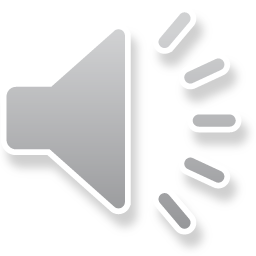 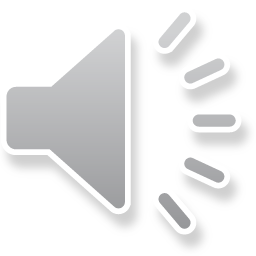 The Witan
A Witan was the name that was given to a gathering of noblemen who met in order to advise the King. Only the land’s most powerful and important people were permitted to attend. These included ealdormen, thanes and senior clergy.
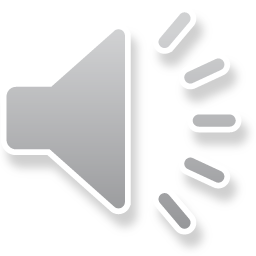 The Witan
Ealdormen – Men of high status
Thanes – A retainer (man in the service of a Lord) or nobleman
Senior clergy – A man who’s job is to uphold the Christian faith (priests).
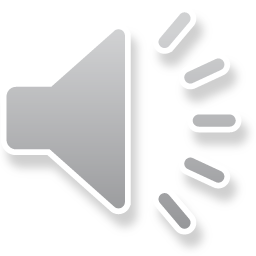 The Witan
You are now going to attend and take part in a Witan. You can have your say if you wish, to try and persuade others to agree with your point of view. If you don’t like how the debate is going…speak up! Stand, and speak confidently to your people. Back up what you say with strong reasons.
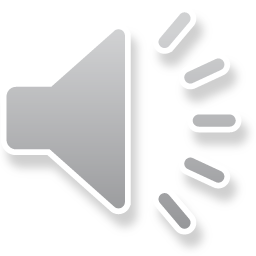 The Witan
For each decision you make, there will be consequences. You have to keep the three main classes of Anglo-Saxon society happy. The Thralls (lower class), the Churls (middle class) and the Thanes (higher class).
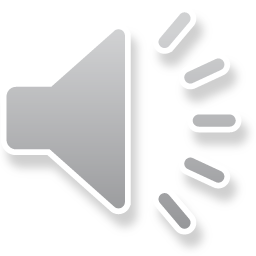 The Witan
If you weigh your decisions too heavily in favour of one class, they will have too much power and influence. If you neglect one of the classes, they may turn nasty and instead of using words, may turn to their spears and axes!
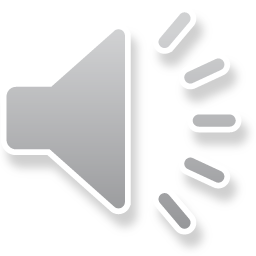 The Witan
You are of the Higher Class. You need to make your decisions based on what you think will benefit yourself, as well as trying to keep the lower classes happy.
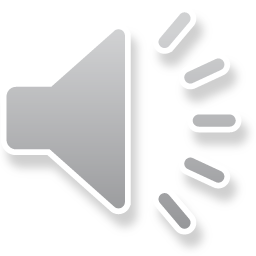 The Witan
Teachers… record the following on the whiteboard…

Thralls: 100	Churls: 100	Thanes: 100
The Witan
Let’s begin!
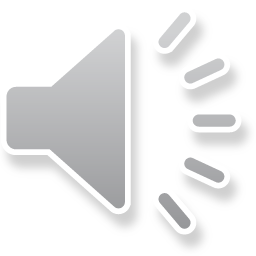 You attend your first Witan
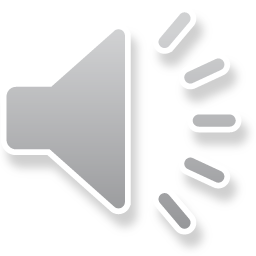 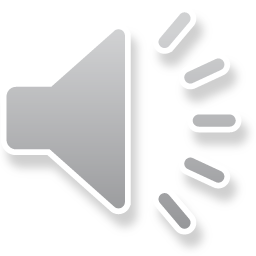 The atmosphere in the Great Hall is one of pure excitement. Winter has ended and the Spring time is bringing with it new grass to feed the cattle and new shoots are popping up from the once frozen soil. The topic for debate is this…
Who should be put to work ploughing the fields and tending the crops and the cattle?
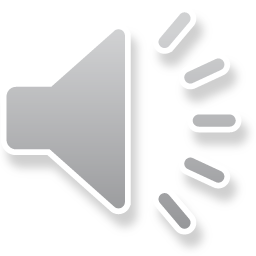 A: The lower class wasn’t happy that they had to do all of the work! 	Thralls -50	Churls +50	Thanes +50
A: The Thralls should be put to work. They are the lower class after all!
A
B: They were furious that they had to work whilst the lower class did nothing!	Thralls +50	Churls -75	Thanes +50
B
B: The middle class should be put to work – the Churls. It is their land after all – well, unless they rent the land…
C: Both the Thralls and the Churls should be put to work as they both know hard work!
C
C: This is as it has always been. Both classes are content in doing their usual work!	Thralls +0	Churls +0	Thanes +50
D
D: This is an outrage! There is no honour in being belittled like this!	Thralls +50	Churls +50	Thanes -100
D: Let the noble class lead by example. The Thanes can show all others that they too can pull their weight around here!
What should your small settlement focus on as their priority for the Spring?
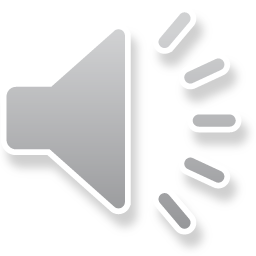 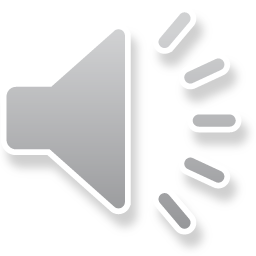 The food situation has been mostly taken care of for now… What will our next priority be?
We should think carefully about who our decision will impact, for good and for bad…
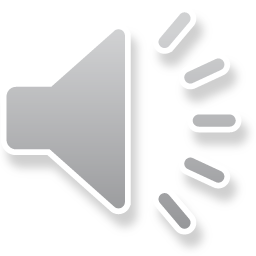 A: The Thralls and Churls are especially happy as they can pray for a better life! The Thanes however cannot use this to create more wealth for themselves…	Thralls +50	Churls +50	Thanes +0
A: Let us build a large church so that our people can have somewhere to pray to God.
A
B: It’s Spring now and much warmer, we don’t need to worry about this yet?!?	Thralls -50	Churls -50	Thanes -50
B
B: Let us build better houses. The winter was very cold and we can now make our homes warmer.
C: Let us send our people as traders to neighbouring settlements so that we can trade goods.
C
C: The Churls and Thanes love the idea! They can increase their wealth!	Thralls -50	Churls +100	Thanes +100
D
D: This is a sensible option! We need to protect our settlements!	Thralls +50	Churls +50	Thanes +50
D: Let us build a wall around our settlement. We can then better fend off raiders if we get attacked!
A mysterious priest arrives, claiming that he has come with an important message from God...
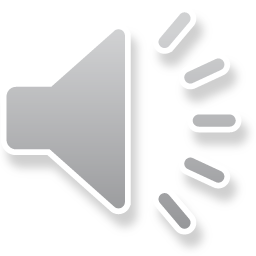 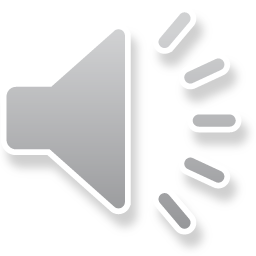 ‘I come from the holy island of Lindisfarne. Whilst living there as a monk, God appeared to me one day. He told me to come to your settlement, for here, will be the birth of England, a country that will unite the Kingdoms of the Anglo-Saxons. He said that I must become the Bishop of your settlement, and lead your people into war against the pagans.’
Should we trust the word of this stranger? Has he really been told this by God?
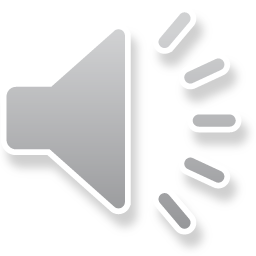 A: You tell your guards to send him away. He refuses and fights them… 	Thralls +50	Churls +50	Thanes -50
A: Send him away! We are not going to fall for such lies!
A
B: He produces a skeleton’s hand, who he claims is St Cuthbert’s!	Thralls +50	Churls +50	Thanes -50
B
B: Ask him for a demonstration of his faith. If he proves to be a true messenger of God, let him join us!
C: Tell him that he can join us as a priest, but you are not making him a bishop right away.
C
C: He accepts, but warns that if he isn’t made a Bishop soon, your settlement will fall!	Thralls +25	Churls +25	Thanes +0
D
D: This gives your people great hope! There will be a united England…one day.    	Thralls +100	Churls +100	Thanes +50
D: Ordain him as a Bishop immediately! We cannot risk going against the wishes of God!
King Æthelred and Queen Ælfflæd from the kingdom of Northumbria pay you a visit…
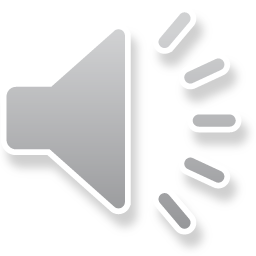 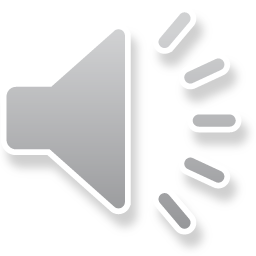 ‘We wish to ally with you, in the hope to strengthen both of our kingdoms and to help defend one-another from invaders. What do you say?’.
Do we need them? Are they coming to us for help because they are weak? Should we invade them instead?
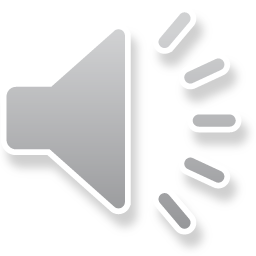 A: They agree to your terms…although they are not best pleased.	Thralls +0	Churls +0	Thanes +100	Ally -50
A: Agree to ally, but demand tribute from them as they are clearly begging for your help?
A
B: Maybe this is true, but together, we would have been much stronger…	Thralls -50	Churls -50	Thanes -50
B
B: Refuse to ally with them. Tell them that we don’t need anyone else, we can defend ourselves without anyone else’s help!
C: Agree to ally with them. This will surely benefit both of our settlements!
C
C: Everyone is pleased with the alliance. There is a big celebration!	Thralls +150	Churls +150	Thanes +150	Ally +150
D
D: Their people are beyond furious. They reluctantly pay the ransom. The King and Queen are released… but they then declare war on you!!!			Thralls -300	Churls -300	Thanes -200	Enemy -1000
D: Take the King and Queen hostage and demand that Northumbria pay a large ransom to release them!
Raiders from the north arrive on your shores, plundering your villages and churches…
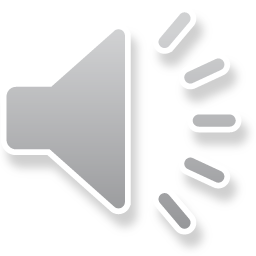 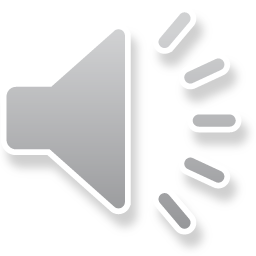 We need to fight off this new threat to our Kingdom! Assemble an army and return them to the sea!
How will we fight these raiders when they appear without warning, and leave so quickly? An army would be too slow to react to such a threat?
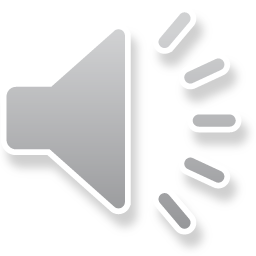 A: The army costs an absolute fortune to assemble. The raiders see the army, and simply sail past and raid villages and churches just far enough away… Thralls -100	Churls -100	Thanes -100
A: Create a show of force! Assemble the largest army you can muster and have it formed on the highest hill along the coast!
A
B: This is a great idea! The soldiers hide where they can, and when the raiders enter, they ambush them and cut them down!	Thralls +200	Churls +200	Thanes +200
B
B: Divide your men into small units that can defend the towns and churches.
C: Build ships and attempt to intercept the raiders at sea!
C
C: This costs an absolute fortune! The army are put to sea, and the raiders are very much up for this fight! The raiders seem to have much better ships and are apparently quite good at fighting at sea! Most of the fleet is destroyed. Many men are lost. 
Thralls -600		Churls -400		Thanes -300
D: Place a messenger in every village and church, ready to offer the raiders silver in return for them leaving quietly!
D
D: It works! The raiders are happy to leave with the silver. Although the Thanes have to pay the majority of the silver... 		
Thralls +100	Churls +100	Thanes +50
It looks as though the raiders will keep on returning. These ‘Vikings’ need to be dealt with…
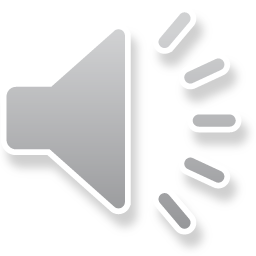 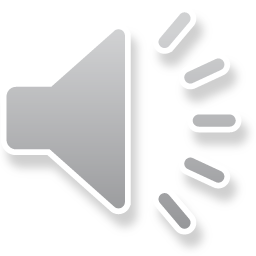 The Vikings are coming in bigger ships and in much greater numbers. They will soon be a match for any size of army that you can muster…
What can we do to stop them? Is there anything we CAN do to stop them? We need HELP!!!
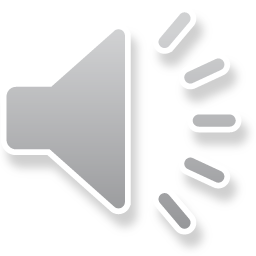 A: This approach keeps your people alive, but it is a struggle to pay with so much silver…  Thralls +100	Churls +100	Thanes -100
A: Pay them off. Give them enough silver so that they are happy to just keep going away again.
A
B: There is a huge battle which is very close indeed. Both sides fight with similar skill and with similar weapons. The loss of life is appalling…	Thralls -800	Churls -700	Thanes -500
B
B: Lure them into a pitched battle, where as many Vikings as possible will get together to fight your army.
C: Strengthen the defences of your settlements by building large walls and forts.
C
C: Although expensive, on the whole, it works. It slows the Vikings down from their usual hit and run tactics!	Thralls +200	Churls +200	Thanes -100
D
D: Nobody is overly happy about this. Especially the Thanes who's land it is…	Thralls -100	Churls -200	Thanes -400
D: Offer the Vikings some land, so that they can stay and farm the fertile soil.
The Viking Raids are relentless! Year after year, the Vikings return. They take over all of the English kingdoms…bar one.
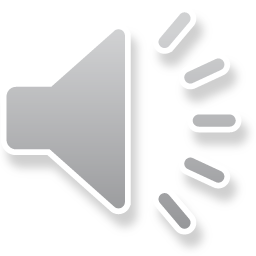 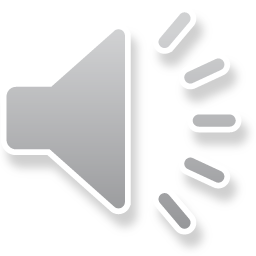 The Great Heathen Army has overwhelmed the Kingdoms of Northumbria and East Anglia. A portion of the army has settled in Mercia, but the rest of the army is determined to take the last kingdom, Wessex.
By now, you should have had enough experience of dealing with the Vikings to know how to protect your lands. How can you stop the Danes from taking the last kingdom of England?
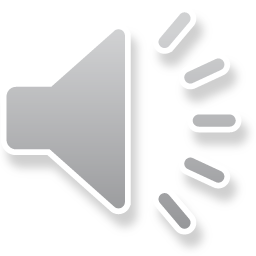 A: Thirty-three forts are built. This ingenious solution helps to defend your Kingdom against the Danes! 
Thralls +200	Churls +200	Thanes +100
A: Establish a system of fortified burhs (forts) across the Kingdom. Ensure that everyone in Wessex is within a day’s ride of safety.
A
To continue, click here!
B: The Danes refuse to meet the army in battle. Instead, they wait until winter to launch a surprise attack, overrunning much of the Kingdom.
	Thralls -1000	Churls -1000	Thanes -1000
B
B: Lure them into a pitched battle, fight the whole of The Great Heathen Army at once!
To continue, click here!
C: Offer them a huge amount of silver to leave Wessex alone!
C
C: The coffers are empty after paying the Danes such a huge sum. What will you do if they attack again?	Thralls +200	Churls +200	Thanes -100
To continue, click here!
D
D: This is an impossible task! We do not have the manpower and resources. It costs a fortune and we are not able to build it sufficiently. The Danes manage to overrun most of the Kingdom!
	Thralls -1000	Churls -1000		Thanes -1000
D: Build a large wall around the entire Kingdom of Wessex.
To continue, click here!
You take a small band of followers into the marshes. Without a last Kingdom, the chances of one day uniting the Kingdoms, to become the Kingdom of England, look very slim…
End
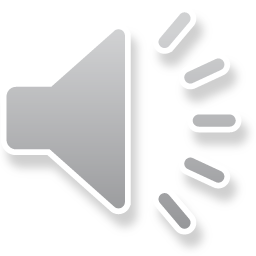 Your wise rule has saved the people of Wessex! With the establishment of a series of burhs, as well as reorganising the army to more effectively fight the Danes, eventually, the balance of power tips in your favour. There are no more major invasions, and one by one, the Danish Kingdoms fall to Wessex. In 927, the final piece of the puzzle is completed, when Athelstan conquers the Kingdom of Northumbria, bringing the whole of England under one ruler. The Kingdom of England is born.
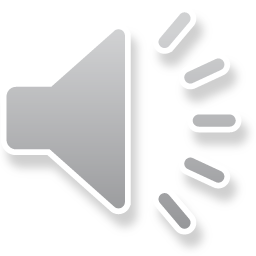 End
How did you do? 
Do you think anything would happen with the class that you displeased the most?
If so, what might happen?
End
What did you learn from this?
If you were to run through this again, what would you do differently? Why?
Do you think it was difficult to please all of the classes equally? Why?
Which class do you think is the most important one to please? Why?
End
Do you think only allowing the Higher Class to attend these meetings is the right thing to do? Why?
If you had an equal number of representatives from each social class, how might this have gone differently?